BIBFRAME and Linked Data at the 
University of Washington

Joseph Kiegel
Three Projects at UW
Conversion and review of MARC records in BIBFRAME

Mapping of RDA Core to BIBFRAME

Input form for native RDA cataloging
Versions of BIBFRAME
Used LC’s BIBFRAME (bibframe.org) in version 1.0

BIBFRAME 2.0 becomes available Spring 2016

Did not use Zepheira’s bibfra.me (BIBFRAME Lite)
Staff Training
Training as a First Step
Identified a core group of cataloging librarians with format and language expertise (including CJK) to be trained as BIBFRAME reviewers

Wrote in-house training for catalogers

Represented BIBFRAME in Turtle rather than in RDF/XML because Turtle is easier to read

Opened training sessions to all staff in technical services
Three Training Sessions
1)  Introduction to review process and training in RDF

2)  Training in the BIBFRAME model

3)  Detailed reading of a converted MARC record

Later sessions were also held on RDF/XML and on Schema.org
Conversion and Review of 
MARC Records in BIBFRAME
Goals of BIBFRAME Review
Familiarize ourselves with BIBFRAME

Evaluate the BIBFRAME model

Submit comments to Library of Congress
Core Group of Reviewers
Diana Brooking
Charlene Chou
Cate Gerhart
Theo Gerontakos
Joe Kiegel




Kris Lindlan
Helice Koffler
May Rathbone
Adam Schiff
Steve Shadle
Conversion Process
Selected and exported MARC records from our ILS

Converted records to MARCXML using MarcEdit

Converted records to BIBFRAME in RDF/XML using oXygen and the Library of Congress converter, accessed in GitHub

Converted RDF/XML to Turtle using a web service:  			rdf-translator.appspot.com
Review Sessions
Chose records for bib format, MARC fields, or language

Posted converted records prior to scheduled meetings

Invited interested staff to attend

Reviewed records in detail (1-3 records per session)
Sample of Title with Romanized and CJK Title
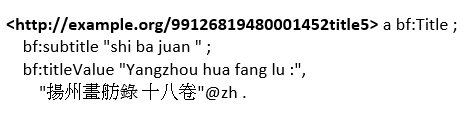 Results of the Review
Over 125 issues were submitted on the LC GitHub site

Types of problems reported
MARC fields or subfields not converted

BIBFRAME properties that showed problems

Non-roman script not handled well
CJK Problems with MARC Conversion
Missing CJK

Misplaced CJK

Duplicate CJK

Incorrectly formatted fields with CJK

Language tags
Missing CJK
CJK fields do not convert in several instances
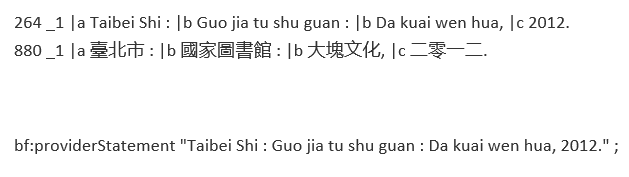 Incorrectly Placed CJK
CJK subtitle is incorrectly placed with the title proper
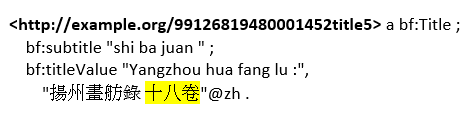 Duplicate CJK
Both names appear in CJK for each publisher
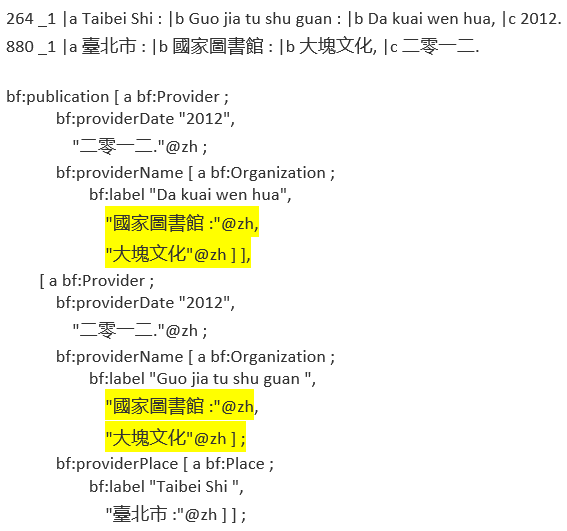 Incorrectly Formatted Fields with CJK
Subject heading omits dashes and includes subfield 2 in CJK
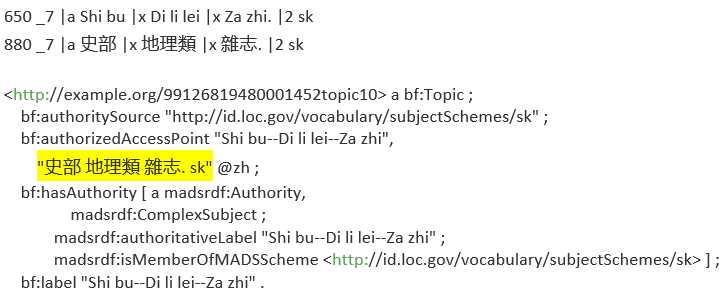 Language Tags
Language tags may be wrong in translations or bilingual editions
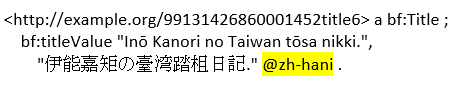 Mapping of RDA Core to BIBFRAME
Goals of the Mapping Project
Evaluate BIBFRAME as a carrier for RDA cataloging

Evaluate RDA/RDF as a serialization of RDA cataloging

Focus on RDA Core as a starting point

Available at:
http://faculty.washington.edu/kiegel/ld/rda-core-to-bibframe.pdf
Origin of the Document
The RDA BIBCO Standard Record metadata application profile by the Program for Cooperative Cataloging was taken as a basis for RDA Core

The column for MARC encoding was removed and two columns were added for RDA and BIBFRAME properties

Some editorial changes were made to reflect RDA in a non-MARC environment
RDA Problem with CJK and Non-Roman Scripts
Paired elements are not tied together
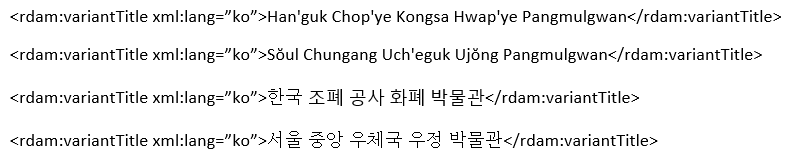 Problems in BIBFRAME
Some RDA properties do not map well to BIBFRAME

Series treatment in BIBFRAME needs an overhaul

Carrier details are not accounted for, e.g.
Base material
Book format
Video characteristics
File type
Regional encoding
Round Trip Problem in BIBFRAME
BIBFRAME does not support round trips from RDA 
Some elements map to BIBFRAME, but cannot be mapped back to RDA, e.g.

Five RDA properties for extent map to bf:extent

Four RDA properties for scale map to bf:cartographicScale

Three RDA properties map to one for bf:note, bf:dimensions

Two RDA properties map to one for bf:edition, bf:language, bf:originDate, bf:musicMediumNote, bf:notation, bf:relatedWork
Input Form for Native RDA Cataloging
Goals of an Experimental RDA Input Form
Focus on RDA cataloging, in a similar way to RIMMF and the LC BIBFRAME Editor

Try alternative page layouts such as tabs

Use language tags throughout

Provide more holdings information than other forms
Tab Layout
Tabs for Expression, Manifestation and Item

Tabs for relationships for those classes
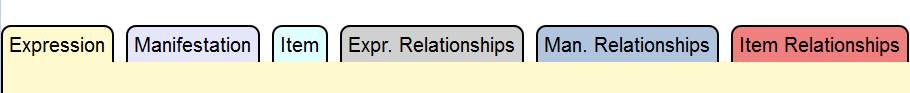 Expression
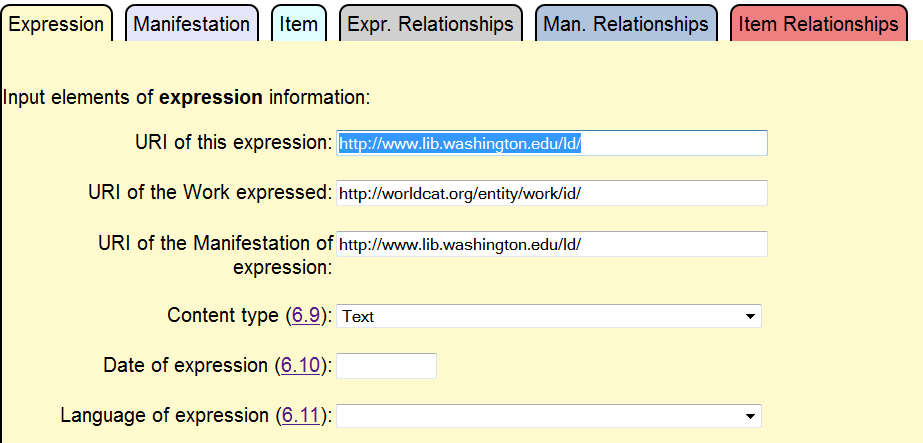 Additional Expression Elements
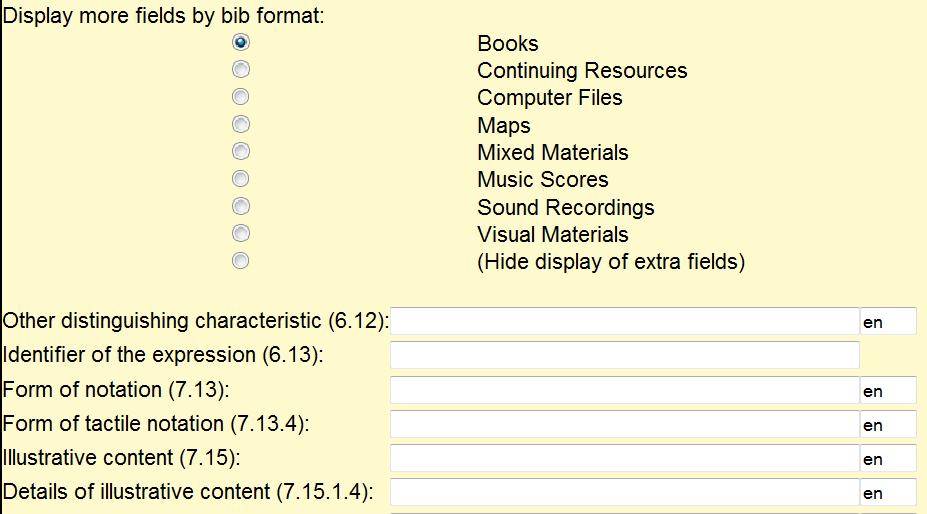 CJK Input
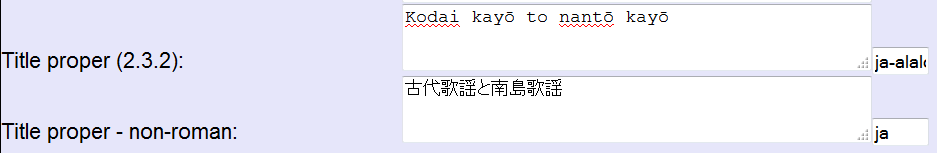 Output Formats
Upon saving, output is automatically generated in RDA/RDF and in BIBFRAME using a pipeline and transformations

Linked data is a both/and environment, where we are not limited to a single schema or encoding standard

We can catalog in RDA while creating and exchanging data in multiple formats
Sample of RDA/RDF Output
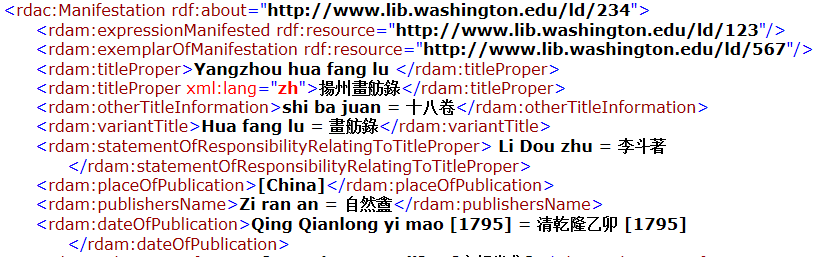 Sample of BIBFRAME Output
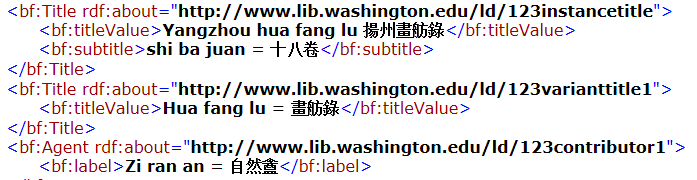 RIMMF (RDA in Many Metadata Formats)
Comprehensive but long pages for each WEMI type

Lacks language tags

Lacks holdings information

Supports CJK input
LC BIBFRAME Editor
Allows only PCC core elements

Lacks language tags

Supports CJK input
More Information
UW Linked Data page

http://www.lib.washington.edu/msd/pubcat/ld